Guardians of the Property Training
Disabled Persons
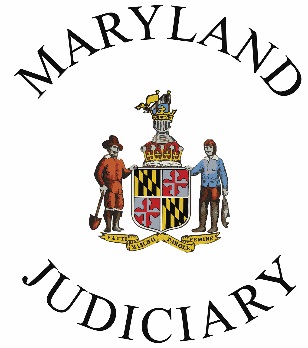 [Speaker Notes: Thank you for agreeing to serve as guardian of a disabled person.  The court chose you because you were the best person for the job and appreciates the commitment you made.  


This program was developed by the Guardianship/Vulnerable Adults Workgroup of the Maryland Judicial Council’s Domestic Law Committee.

Rev. 05.2018]
Welcome
Part 1: Guardianship Terms
Part 2: Role, powers, and duties
Part 3: Government Benefits
Part 4: Abuse, neglect, and exploitation
Part 5: Changes to the guardianship
[Speaker Notes: This training will cover your general role and responsibilities as guardian of the property of a disabled person.]
Part 1: Guardianship Terms
Key terms and roles
Disabled Person
Court
Guardian
Guardianship Estate
Clerk/Trust Clerk
Interested Persons
Other Parties
[Speaker Notes: There are key terms and roles that are important for you to understand as guardian of the property.]
Disabled Person
Also called:
Disabled adult
Ward
Incapacitated person
Person under guardianship
Vulnerable adult
Lacks the physical or mental capacity to provide for their personal or financial needs
[Speaker Notes: The person under guardianship is legally called “the disabled person.” The disabled person may also be referred to as a “disabled adult,” “ward,” an “incapacitated person,” a “person under guardianship,” or a “vulnerable adult.”  

The disabled person is someone who lacks the physical or mental capacity to provide for their personal or financial needs.]
Court
The court is the ultimate guardian
You are its agent
Monitors the guardianship
Review reports
Address issue or problems
[Speaker Notes: In reality, the court is the disabled person’s ultimate guardian.  You are the person the court appointed as its agent to carry out its responsibilities as guardian. The court’s job is to monitor the guardianship by reviewing reports and addressing issues or problems that come up.]
Guardian
Two types:
Guardian of the Person
	Public Guardian
Guardian of the Property (Fiduciary)

Co-Guardians
[Speaker Notes: There are two types of guardians:

Guardian of the Person – A guardian of the person makes decisions about where the disabled person lives and the disabled person’s medical care, clothing, food, education, and every-day needs. 
Public Guardian – Refers to a guardian of the person who works for a local Department of Social Services or Area Agency on Aging.
 
Guardian of the Property – A guardian of the property makes decisions about the disabled person’s money, income, property of any kind, stocks and bonds, and other financial matters. 
Fiduciary – A fiduciary is someone who has the primary legal duty to act for the benefit of another person. A guardian of the property is a type of fiduciary. 

The court may appoint a guardian of the person, a guardian of the property, or both.  The court may appoint the same person to serve as guardian of the person and property or different people.  
 
The court may also appoint more than one person to serve as co-guardians and share the responsibilities of serving as a guardian of the person or guardian of the property.]
Guardianship Estate
The disabled person’s assets (property) that are under guardianship, including any:
Income
Real or personal property
Benefits
Stocks, bonds, investments
[Speaker Notes: The guardianship estate includes the disabled person’s income, real or personal property, benefits, stocks, bonds, and investments.]
Clerk/Trust Clerk
Court employee whose responsibilities may include: 
Managing the guardianship case
Processing all case paperwork
Collecting fees
Providing court forms
Sending out notices
Answering questions about court process
Reviewing reports
Reporting problems to the court
Interested Persons
Include:
The disabled person
The disabled person’s 
Spouse
Parents 
Children (aged 18+) 
Other relatives
Heirs
Agencies the disabled person receive benefits and services from
Any other persons named by the court
[Speaker Notes: After appointment of a guardian, and throughout the guardianship, interested persons can ask the court to resolve issues with the guardianship and are entitled to notification about certain guardianship events.]
Part 2: Role, Powers, Duties
Fiduciary Responsibilities 
Filing and reporting requirements
Commissions and expenses
Government Benefits
Role as Guardian of the Property
Fiduciary 
Primary Responsibilities:
Act only in the best interest of the disabled person 
Manage the disabled person’s money and property carefully
Keep the disabled person’s money separate from your own
Keep good records
[Speaker Notes: As guardian of the property, you are known as a Fiduciary.]
Role as Guardian of the Property
DECISION-MAKING STANDARD:
“[E]xercise the care and skill of a [person] of ordinary prudence dealing with his own property.” 
Spend money wisely
Protect property as if it is your own
Read the guardianship order!
What you can and cannot do
Proof of appointment and your authority
Mismanagement can result in:
Removal as guardian
Lawsuit
Repay guardianship estate
[Speaker Notes: When making decisions on behalf of the disabled person, you must “exercise the care and skill of a [person] of ordinary prudence dealing with his own property.”  This means you should to spend the disabled person’s money wisely and protect his or her property as if it were your own.  If you do not meet this standard, you can be removed as guardian, sued, or have to repay the estate any money you lost or mismanaged. 

Guardianship Order – Read the order appointing you as guardian very carefully.  It is your responsibility to understand what you can and cannot do. The order is also proof to others that you have been appointed as guardian of the property and what authority you have.]
Powers and Duties
[Speaker Notes: As a fiduciary you have broad powers to manage the guardianship estate including:
Day-to-Day Management – Paying from the guardianship estate the disabled person’s bills and for the disabled person’s transportation, clothing, housing, support, care, protection, welfare, and rehabilitation of the disabled person.
Collecting Income – Collecting income including rents, pensions, Social Security, and debts owed to the disabled person.
Managing Property – Manage the disabled person’s properties including but not limited to rental property (e.g., entering in and enforcing the leases, making repairs and/or improvements, collecting income, and hiring agents).
Paying Taxes – Preparing and filing the disabled person’s state and federal tax returns before April 15th of each year.TIP: You must file taxes in the disabled person’s name and social security number and signed by you as “Guardian for [name of Disabled Person], an incapacitated person.”TIP: If you need help preparing and filing the disabled person’s taxes, consider hiring an accountant.  The accountant’s fee can be paid out of the guardianship estate.
Financial Planning – Making financial decisions to ensure the guardianship estate can cover the disabled person’s current and future needs.  This may include hiring accountants, financial advisors, or other professionals.]
Filing and Reporting Requirements
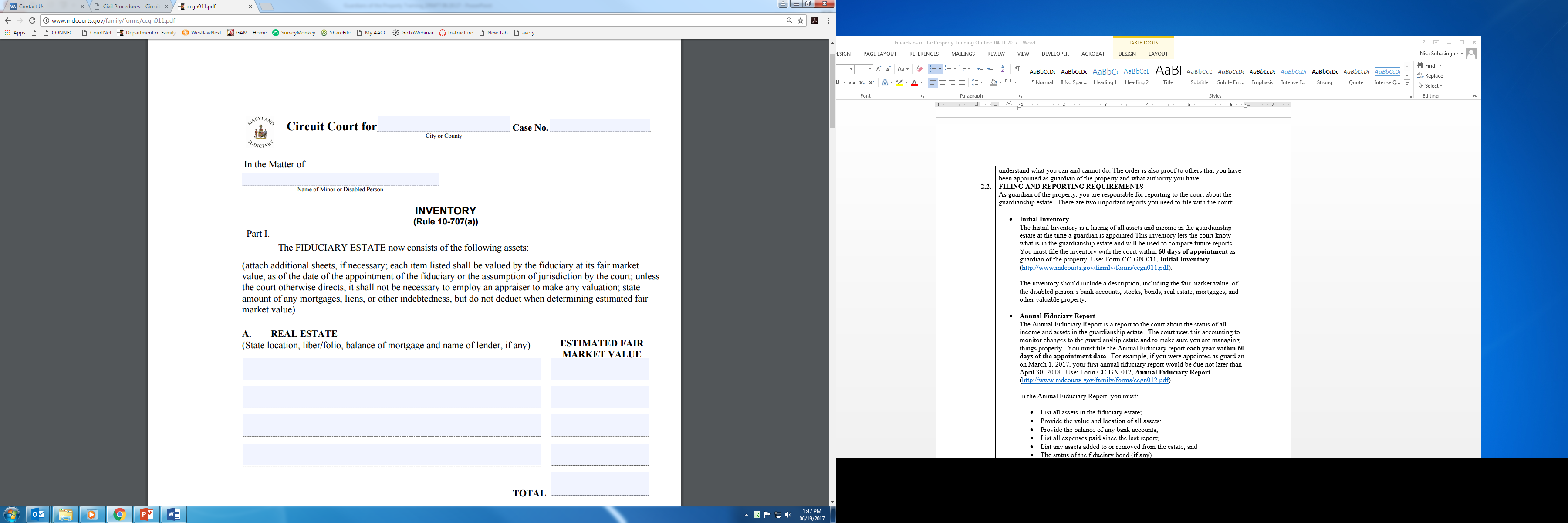 Initial Inventory
Assets and income in the guardianship estate
File within 60 days of appointment date
Use Form CC-GN-011
Include description and fair market values of
Bank accounts
Stocks and bonds
Real estate
Mortgages
Other valuable property
[Speaker Notes: The Inventory is a listing of all assets and income in the guardianship estate at the time a guardian is appointed. The inventory lets the court know what is in the guardianship estate and will be used to compare future reports.  You must file the inventory with the court within 60 days of appointment as guardian of the property. 

The inventory should include a description, including the fair market value, of the disabled person’s bank accounts, stocks, bonds, real estate, mortgages, and other valuable property. 

Which form?
Inventory (CC-GN-011): http://mdcourts.gov/family/forms/ccgn011.pdf]
Filing and Reporting Requirements
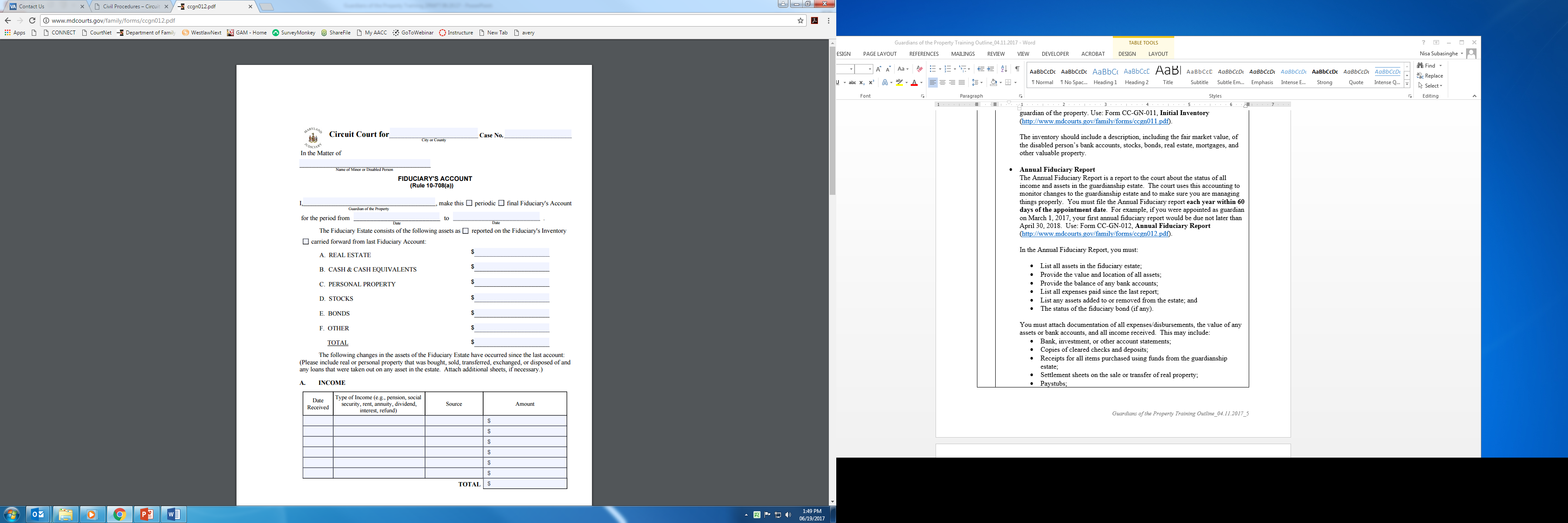 Annual Fiduciary’s Account
Status of all income and assets in the guardianship estate
File each year within 60 days of appointment date
Use Form CC-GN-012
Example:
[Speaker Notes: The annual Fiduciary’s Account is a report to the court about the status of all income and assets in the guardianship estate.  The court uses this accounting to monitor changes to the guardianship estate and to make sure you are managing things properly.  You must file a Fiduciary Account each year within 60 days of the appointment date.  

For example, if you were appointed as guardian on March 1, 2017, your first fiduciary account would be due not later than April 30, 2018.  
Which form?
Fiduciary's Account (CC-GN-012): https://www.courts.state.md.us/sites/default/files/import/family/forms/ccgn012.pdf]
Filing and Reporting Requirements
Fiduciary’s Account Contents:
List of all assets in the fiduciary estate
Values and location of all assets
Balances of any bank accounts
All expenses paid since the last report
Assets added to or removed from the estate
Status of the fiduciary bond (if any)
Attach Documentation
Expenses and disbursements
Value of bank accounts
Income received
Types
Investment, or other account statements
Copies of cleared checks and deposits
Receipts for all items purchased using funds from the guardianship estate
Settlement sheets on the sale or transfer of real property
Paystubs
Annual social security benefit reports
Nursing home or in-home care expenses
[Speaker Notes: You must attach documentation of all expenses/disbursements, the value of any assets or bank accounts, and all income received.]
Filing and Reporting Requirements
Fiduciary’s Account
Provide copies to Interested Persons (upon request)
Court review
Order accepting 
Other actions
Order to appear
Show cause hearing

*Keep good records!
[Speaker Notes: In addition to filing the annual Fiduciary’s Account with the court, you must provide copies to all interested persons upon request.  The court will review each report and notify the judge if there are any problems or questions about your filing.  The judge will review your report and either enter an order accepting it or take other actions, which may include ordering you to appear in court to explain the contents of your report or to provide additional documentation such as proof of transactions.
 
If you do not file the Initial Inventory or an Annual Fiduciary Report on time or fail to address problems with the report, the court will issue a Show Cause Order and schedule a hearing.  At that hearing you will be asked to explain why your report was not filed or not filed properly and explain why you should not be removed as guardian. 
 
Failure to keep proper documentation can result in personal liability.]
Commissions and Expenses
Based on value and size of the guardianship estate
Reimbursement for actual and necessary expenses
Commissions
Income commissions
Corpus commissions
Commissions on the sale of real property
[Speaker Notes: Depending on the size and value of the disabled person’s estate, you may be entitled to receive a commission or reimbursement for actual and necessary expenses incurred performing your duties as guardian.  Commissions and expenses are payable from the guardianship estate.  You may be paid an income commission, a corpus commission, or a commission on the sale of real estate.
 
Income Commissions – Md. Code Ann., Est. & Trusts § 14.5-708(b) – Calculated based on the amount of income that is added to the guardianship estate each year.  Income commissions are:

6% of all income from real estate, ground rents, and mortgages collected each year; and
6.5% on the first $10,000 of all other income collected each year;
5% on the next $10,000;
4% on the next $10,000; and
3% of any remainder.
	
Corpus Commissions – Md. Code Ann., Est. & Trusts § 14.5-708(c) – Calculated based on the fair market value of the guardianship estate (the corpus) at the end of each year.  Corpus commissions are:
0.4% on the first $250,000
0.25% on the next $250,000
0.15% of n the next $500,000; and
0.1% on any excess
  
Commissions on the Sale of Real PropertyCalculated based on the proceeds to the sale of the disabled person’s property at a rate set by the court.

Which form?
Guardian of the Property Commission Worksheet (CC-GN-025): https://www.courts.state.md.us/sites/default/files/import/family/forms/ccgn025.pdf]
Court Authorization
You MUST get prior court approval to:
File the Annual Fiduciary’s Account late
Close a guardianship account
Pay attorney fees over $50
Make charitable donations or gifts from the guardianship estate
Make loans from the guardianship estate
Sell any assets in the guardianship estate to family or friends
Pay recurrent or monthly disbursements (payments) or expenses to you (the guardian) directly from the guardianship account 
Make any major single disbursements over $10,000 or (10% of the total value of the estate, whichever is lower) made from the guardianship account to a third party
Ask the court for permission in writing
[Speaker Notes: There are certain actions you cannot take without prior court approval.

If you need to perform any of these acts, ask the court for permission in writing.

Which form?
Motion for Appropriate Relief - Guardianship Proceeding (CC-GN-032): https://www.courts.state.md.us/sites/default/files/import/family/forms/ccgn032.pdf]
Part 3: Government Benefits
www.ssa.gov/payee
Visit a local Social Security Administration office



www.benefits.va.gov/fiduciary
Visit a local VA office
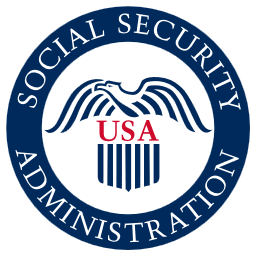 Deposit benefits to a guardianship Account
Social Security Administration (SSA)
Supplemental Security Income (SSI)
Social Security Disability Insurance (SSDI)
Apply to become a Representative Payee
Annual recertification
Public Assistance for SSA Beneficiaries
Local Department of Social Services (DSS)
Local Area Agency on Aging (65+)
U.S. Department of Veterans Affairs (VA)
Apply to become a VA Fiduciary
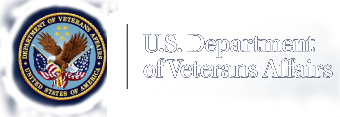 [Speaker Notes: If the disabled person receives government benefits, you need to take steps to have those benefits deposited to a guardianship account. 

If the disabled person receives Social Security benefits including Supplemental Security Income (SSI) or Social Security Disability Insurance (SSDI) benefits, you need to apply to be appointed as a Representative Payee with the Social Security Administration.  Once you are appointed, you will need to file paperwork to each year to certify that the disabled person is eligible to receive benefits.  Visit www.ssa.gov/payee or call 1-800-772-1213 for information about becoming a Representative Payee.  A local Social Security Administration office can also help.

If the disabled person receives benefits from the Department of Veterans Affairs, you will need to apply to become a Fiduciary for the disabled person.  Visit www.benefits.va.gov/fiduciary or visit a local VA office for more information.
	
TIP: Keep a copy of the guardianship order and any important information such as the disabled person’s Social Security Number or Veterans Affairs file number on hand when you apply to become a representative payee or fiduciary.  

Keep good records and mark your calendar for recertification dates.]
Medical Benefits
Medical Assistance Programs
Medicaid/Maryland Medical Assistance
Low income individuals
Medicare
Adults over 65 and certain people with disabilities
Maryland Health Connection
Insurance marketplace
Prescription Programs
*Guardians of the Property: Apply on behalf of the disabled person
[Speaker Notes: If the disabled person does not have medical insurance, his or she may be eligible for medical assistance provided through state and federal programs, including: 
Medicaid – Also known as Medical Assistance in Maryland, provides health care for low-income individuals.
Learn more at: http://dhr.maryland.gov/weathering-tough-times/medical-assistance/   
Medicare – A federal program that covers some medical expenses for people age 65 or over and certain people with disabilities who receive SSDI. 
Learn more at: https://www.ssa.gov/medicare/  
Maryland Health Connection – An insurance marketplace you can use to compare and enroll in health insurance and determine eligibility for Medicaid and other assistance
Learn more at: https://www.marylandhealthconnection.gov/ 
Programs that can help with prescriptions

If the disabled person is eligible for medical assistance, you must apply for them on his or her behalf.]
Program eligibility
To determine eligibility or access services, contact:
Local Department of Social Services
Local Area Agency on Aging (65+)
[Speaker Notes: If the disabled person does not currently receive government assistance benefits but may be eligible, you must apply for them on behalf of the disabled person.  

To find out what government programs the disabled person is eligible for or for help accessing services and assistance, contact a local Department of Social Services (http://dhr.maryland.gov/local-offices/).  

If the disabled person is over the age of 65, a local Area Agency on Aging (http://www.aging.maryland.gov/Documents/AAADirectoryFeb2017.pdf) can also help.]
Part 4: Abuse, Neglect, and Exploitation
Types and signs
People under guardianship often targeted because of:
Age
Physical, intellectual, or emotional limitations
Dependence on others for basic needs
Inability to communicate they are being hurt
Limited ability to recognize and avoid danger
Victims of crime can suffer from physical psychological, and financial injuries
A signal indicator is usually not proof
Look for patterns or suggestions of a problem
[Speaker Notes: People under guardianship are vulnerable and often targeted because of their age, physical, intellectual, or emotional limitations, and their dependence on others for basic needs.  Depending on the person under guardianship’s age or disability, he or she may not be able to communicate if they are being hurt or be less able to recognize and avoid danger.  If they are being hurt by a caregiver, spouse, or child, they may not report abuse because they are afraid of what will happen to them or to protect the abuser.  

Victims of crime often suffer physical, psychological, and financial injuries from which it can be difficult to recover from.  As guardian, you are in a unique position to help identify when the person under your care is being harmed.

There are signs or indicators that someone is being abused that may be explained by other causes.  It is important to keep in mind that a single indicator is usually not proof of abuse, so be on the lookout for patterns or suggestions that there might be a problem.  

Guardian Video Series: Abuse, Neglect, & Exploitation
https://www.courts.state.md.us/family/guardianship/videoseries/abuseneglect]
Physical Abuse
Use of force that may result on bodily injury, physical pain, or impairment
Signs
[Speaker Notes: Physical abuse is the use of physical force that may result in bodily injury, physical pain, or impairment. It includes: 
Hitting, beating, pushing, shoving, shaking, and slapping
Kicking, pinching, choking, pulling hair, and burning
Inappropriate use of drugs or physical restraints
Force-feeding, reckless driving, and physical punishment

Signs include: 
A specific complaint of mistreatment
Unexplained or poorly-explained injuries, such as fractures, sprains, dislocations, or bleeding
Bruises, bites, cuts, sores, burns, scars, or head trauma
Sudden change in behavior such as withdrawal, aggression, regression, depression, substance abuse, attempts to escape, wariness of physical contact, or fear of certain places
Sudden weight loss, tooth loss, or hair loss
If the victim and the people around him or her have different explanations for the cause of injuries
The victim seems afraid of or wants to avoid a particular person
Frequent or suspicious hospitalizations, or if there are delays between the on-set of an injury and seeking medical care

Guardian Video Series: Types & Signs of Abuse
https://www.courts.state.md.us/family/guardianship/videoseries/abuseneglect]
Sexual Abuse
Nonconsensual sexual contact of any kind
Includes:
Rape and molestation
Sexual conduct with a person unable to consent
Victims include:
Women and men
Children and people with disabilities especially vulnerable
Signs
[Speaker Notes: Sexual abuse is nonconsensual sexual contact of any kind. It includes rape, molestation, and any sexual conduct with a person who is unable to consent.  

Most victims of sexual abuse are women. But men may also be victims.  Children and people who have physical or cognitive disabilities are particularly vulnerable. 

Signs of sexual abuse include:
A specific complaint by the victim
Report of genital or anal pain, irritation, or bleeding, difficultly walking or sitting, torn, stained, or bloody underclothing, and sexually transmitted diseases
Behavior changes including inappropriate, unusual, or aggressive sexual behavior, bed wetting, and changes in sleep patterns (over- or under-sleeping and nightmares)
Victim suddenly afraid of the dark, avoids undressing, or wears extra layers of clothing


Guardian Video Series: Types & Signs of Abuse
https://www.courts.state.md.us/family/guardianship/videoseries/abuseneglect]
Emotional Abuse
The infliction of pain, anguish, or distress
Also known as psychological abuse
Signs
[Speaker Notes: Emotional abuse is the infliction of pain, anguish, or distress. Sometimes, it’s called psychological abuse. 

Someone may cause emotional abuse by using verbal assaults, insults, or threats. Emotional abuse also includes:
Intimidation, humiliation, and harassment
Isolating a person from his or her family, friends, or regular activities 

Signs of emotional abuse include:
A specific disclosure by the victim
Significant weight loss or gain, depression, confusion, agitation, and withdrawal 
Unexplained rashes, hives, facial tics, or stomach aches
Nervous habits such as biting, rocking, or head-banging, or bedwetting and thumb sucking


Guardian Video Series: Types & Signs of Abuse
https://www.courts.state.md.us/family/guardianship/videoseries/abuseneglect]
Perpetrators of Abuse
Can be anyone 
Often someone the victim knows
Family members
Acquaintances
Dating partners
Caregivers
[Speaker Notes: Perpetrators of abuse could be anyone.  Most victims of abuse are harmed by someone they know including family members, acquaintances, dating partners, or caregivers.


Guardian Video Series: Types & Signs of Abuse
https://www.courts.state.md.us/family/guardianship/videoseries/abuseneglect]
Neglect
A caregiver’s refusal or failure to provide for a person’s basic needs
Food, water, clothing, shelter
Personal hygiene, medication, comfort, personal safety
Passive neglect
Caregiver unable to fulfill obligations
Intentional neglect
Caregiver able to but refuses to fulfill obligations 
Neglectors can be family members, caregivers, or staff at care facilities
[Speaker Notes: Neglect is a caregiver’s refusal or failure to provide for a person’s basic needs. Basic needs include food, water, clothing, shelter, personal hygiene, medication, comfort, or personal safety. 

Passive neglect occurs when a caregiver is unable to fulfill his or her obligations to another person because of illness, disability, stress, or lack of resources. 

Intentional neglect occurs when a caregiver is able to fulfill obligations, but refuses to do so. 

Neglectors may be family members, paid caregivers, or employees of care facilities.

Signs of neglect include:
Poor hygiene, including lice, scabies, severe or untreated rashes or wounds, or bed sores 
Malnutrition or dehydration
Hazardous or unsafe conditions such as exposed or improper wiring, no heat, or poor plumbing 
Unsanitary conditions, dirt, fleas, bed bugs, lice, soiled bedding, and fecal or urine smell
Unsuitable or missing clothing or a lack of basic medical care or medications
Indications of exposure to the elements, such as excessive sunburn, insect bites, or cold
Behaviors that aren’t age-appropriate, such as bed wetting, wetting, or soiling

Guardian Video Series: Signs of Neglect
https://www.courts.state.md.us/family/guardianship/videoseries/signsofneglect]
Self-Neglect
When a person refuses to care for him/herself
Declining health
Mental health issues
Dementia
Substance abuse
Depression
Significant mental illness
[Speaker Notes: Self-neglect is when a person refuses to care for him or herself. It is often associated with declining health and mental health issues such as dementia, substance abuse, depression, and significant mental illness

Signs of self-neglect include:
A failure to take care of one’s own food, clothing, personal hygiene, or medical needs. 
Malnutrition, dehydration, untreated or improperly-treated medical conditions
Hoarding or cluttering
Unsafe or unsanitary living conditions including poor wiring, no heat, or bad plumbing


Guardian Video Series: Signs of Self-Neglect
https://www.courts.state.md.us/family/guardianship/videoseries/signsofselfneglect]
Responding to suspected abuse or neglect
If someone is in immediate danger, call 9-1-1. 
Suspect abuse?
Child Protective Services (under 18 years old)
Adult Protective Services (over 18 years old)
Investigate concerns about the safety or well-being of children and vulnerable adults
Offer services and support
Leave investigation to the professionals
[Speaker Notes: If the person is in immediate danger, call 911.  

If you are concerned someone is a victim of abuse, neglect, or exploitation but cannot verify the details:
If the person is under the age of 18, call the local Child Protective Services office
If the person is over the age of 18, call the local Adult Protective Services office 

Child protective services and adult protective services staff are professionals who are trained to investigate concerns about the safety or well-being of children and vulnerable adults.  They offer services and support to help prevent or reduce the risk of someone being abused or neglected.

It is the job of police and protective services professionals to investigate allegations of abuse and neglect.  If you think someone is being harmed, do not attempt to “investigate” or question potential suspects or witnesses on your own.


Guardian Video Series: Responding to Abuse or Neglect
https://www.courts.state.md.us/family/guardianship/videoseries/respondingtoabuseandneglect]
Preventing abuse and Neglect
Visiting the person under guardianship
Monitor care
Track changes 
Behavior, physical appearance, physical surroundings 
Specific complaints
Unexplained injuries or conflicting explanations
Depression, fear, agitation, withdrawal
Appropriate clothing, hygiene, living space
Track people
Specific complaint
Reluctance/unwillingness to see certain people
Interference by others
[Speaker Notes: You may not see the person under guardianship every day, but your visits are important. Preventing abuse and neglect requires an efficient use of your time with a person under guardianship. Keep records of your visits. Track changes in the person’s behaviors and living conditions. Keep notes on the people in the person’s life (those records may be the key to preventing problems).

When visiting with the person under guardianship, ask yourself:
Does he or she report that they are not receiving proper care? 
Is the money paid to caregivers or service providers being used as it should be?
Are the person’s clothing, housing, and food needs being met? 
Is the has been going to the hospital or doctor’s offices for frequent or unexplained injuries? 
Are there conflicting accounts about what caused injuries? 
	
Keep track of changes in the person’s behavior, physical appearance, or physical surroundings. 
Does he or she report being harmed or not feeling safe? 
Does the person have any injuries that are not explained or for which there are conflicting explanations? 
Does he or she seem depressed, scared, agitated, or withdrawn? 
Is clothing weather-appropriate and clean? 
Is hygiene good? 
Is the living space clean and safe? 

Keep track of people in the person’s life. 
Does he or she report being harmed by someone? 
Is he or she afraid of someone? 
Are there new people influencing the person under guardianship? 
Is he or she reluctant or unwilling to see certain family members or service providers? 
Is anyone interfering with your ability to speak with the person alone or with the person’s relationships with trusted family, friends, or service providers? Is anyone acting aggressively toward the person?

Guardian Video Series: How to Prevent Abuse & Neglect
https://www.courts.state.md.us/family/guardianship/videoseries/howtopreventabuseandneglect]
Financial Exploitation
Theft or misuse of another person’s money, property, or belonging for personal benefit
Deception
Harassment
Threats
Guardians of the Property
Can identify, stop, and prevent financial exploitation
Beware
Many types of financial exploitation
[Speaker Notes: Financial exploitation is the theft or misuse of another person’s money, property, or belongings for personal benefit. Money or property may be taken through deception, harassment, or threats. Anyone can be a victim of financial exploitation, but vulnerable people, such as people under guardianship, are at a higher risk. 

Guardians of the property must get a keen understanding of the types and signs of financial exploitation. You may be able to identify, stop, and prevent financial exploitation of a person under guardianship. Be aware. People may try to take advantage of you as a guardian of the property.

Common types include:
Theft – The taking of money or property without permission
Fraud – Acts of deception or misrepresentation for personal gain.  Examples of financial fraud include falsification of documents, forgeries, unauthorized check writing, investment fraud, mortgage fraud, and insurance fraud. 
Identity theft – The illegal access to and use of a person’s personal or financial information, such as a name, Social Security Number, date of birth, credit card or bank account numbers. 
Marketing or lottery scams – The use of false promises of cash, services, or goods in exchange for fees, donations, or personal information.  Scammers target victims by phone, email, mail, television or print ads, or in-person.


Guardian Video Series: Financial Exploitation
https://mdcourts.gov/family/guardianship/videoseries/financialexploitation]
Signs of Financial Exploitation
[Speaker Notes: Signs of financial exploitation include: 
Missing money or property
Frequent or large “gifts” to caregivers, someone with access to the victim, or new “friends” 
Sudden or unexplained changes in the guardianship estate such as:
Unauthorized withdrawals or transactions 
New names added to credit card or bank accounts
Changes – or attempts to change –wills, life insurance policies, or retirement accounts
Services or goods are paid for, but they do not appear to be rendered
Paid-for goods are new, but inappropriate
Utilities that are supposed to be paid for are cut off
Missing mail or text alerts about existing guardianship or emails or alerts about new accounts opened in the name of person under guardianship
As guardian of the property, you may be targeted by financial exploiters. Watch for:
Individuals who may pressure you to use your powers inappropriately
Individuals asking you to spend money on unnecessary services or goods or to give them access to or authority of guardianship assets]
Preventing Financial Exploitation
Restrict access to accounts or property
Do not share:
Social Security Number
Credit card information
Account numbers
Passwords
Keep good records
Money in and out
Actions you take
Secure records
Monitor accounts and bills
[Speaker Notes: To prevent financial abuse:
Restrict others’ access to guardianship accounts or property
Do not share the person under guardianship’s Social Security number, credit card information, account numbers, or passwords
Record anything going in or coming out of the guardianship estate 
Record any actions you take as a guardian
Keep records in a secure location to which only you have access
Frequently monitor guardianship accounts and bills and keep your eye out for unusual or unauthorized transactions

TIPS:
Never write blank checks allowing someone else to fill in the amount
Secure valuable guardianship property (e.g., get a safe for jewelry or other personal property) 
Do not sign anything you do not understand
Watch out for people who try to influence how you manage the guardianship estate 
Keep an eye out for deals that seem “too good to be true” 
Keep an eye out for people in personal or social circles who may try to influence, isolate, or harm a person under guardianship]
Financial Exploitation
Remember:
Culprits may be friends, family, caretakers, financial planners, strangers, or con artists
Signs include:
Missing money 
Unauthorized transactions
Unexpected alerts about new accounts
Prevention requires:
Good recordkeeping
Guarding financial information and documents
Part 5: Changes to the guardianship
Termination
Resignation
Removal
End of Appointment
Termination
The guardianship can terminate when:
Disabled person dies
Disabled person recovers from disability (cessation)
Other good cause
Notify the court!
Within 45 days: Petition to Terminate the Guardianship 
Show cause order
[Speaker Notes: The guardianship can terminate (end) when the disabled person dies, recovers from the disability, or other good cause.  It is your responsibility to notify the court when one of these events occurs. 

Within 45 days after the disabled person dies, recovers from the disability, or other good cause occurs, you must file a petition to terminate the guardianship in the court that appointed you as guardian.  
If the disabled person died, a copy of the death certificate must be attached to the petition
If the disabled person recovers from the disability, a physician must examine him or her within 21 days of your filing of the petition to terminate. 
Have the physician complete and sign Form CC-GN-022 Medical Certificate – Cessation of Disability (http://www.mdcourts.gov/family/forms/ccgn022.pdf) and attach the original certificate it to your petition.
Attach a final Fiduciary's Account covering the period not reported in the last account filed, or, if none, from the date you were appointed as guardian of the property. 
Attach a proposal for how to distribute any assets that remain in the estate
 
After the court receives your petition, it will issue a show cause order.  You must mail a copy of the petition and the show cause order to all interested persons as the court directs.  The court will hold a hearing and decide whether to terminate the guardianship.

Which form?
Petition for Termination of Guardianship of the Person (CC-GN-028): https://www.courts.state.md.us/sites/default/files/court-forms/ccgn028.pdf 
Petition for Termination of Guardianship of the Property (CC-GN-029): https://www.courts.state.md.us/sites/default/files/court-forms/ccgn029.pdf 
Fiduciary's Account (CC-GN-012): https://www.courts.state.md.us/sites/default/files/import/family/forms/ccgn012.pdf]
Resignation
No longer able to serve?
Petition for Resignation of Guardian
May request: Substituted or Successor Guardian (replacement)
Include a final Fiduciary's Account
Show cause order
Resignation not automatic
Court order accepting your resignation
Continue responsibilities as guardian
[Speaker Notes: The court understands that circumstances change and you may no longer be able to serve as guardian.  If you are no longer able to fulfill your responsibilities you can resign as guardian.  To resign, you must file a petition to resign with the court in the court that appointed you as guardian that includes your reasons for resigning.  In your petition, you may request the appointment of a substituted or successor guardian.  

Include a final Fiduciary's Account covering the period not reported in the last account filed, or, if none, from the date you were appointed as guardian of the property. 

After the court receives your petition, it will issue a show cause order.  You must mail a copy of the petition and the show cause order to all interested persons as the court directs.  
 
Your request for resignation is not automatic.  The court may hold a hearing.  Your appointment as guardian does not end until the court enters an order accepting your resignation. Until then, you must continue to fulfill your responsibilities as guardian.

Which form?
Petition for Resignation of Guardian of the Person and Appointment of Substituted or Successor Guardian (CC-GN-026): https://www.courts.state.md.us/sites/default/files/court-forms/ccgn026.pdf 
Petition for Resignation of Guardian of the Property and Appointment of Substituted or Successor Guardian (CC-GN-027): https://www.courts.state.md.us/sites/default/files/court-forms/ccgn027.pdf   
Consent of Substituted of Successor Guardian (CC-GN-030) https://www.courts.state.md.us/sites/default/files/import/family/forms/ccgn030.pdf 
Fiduciary's Account (CC-GN-012): https://www.courts.state.md.us/sites/default/files/import/family/forms/ccgn012.pdf]
Removal
Removal as guardian
Court – Show cause
Petition from Interested person – Petition for Removal of Guardian
Hearing
Removal
Perform neglected duties
Other sanctions
Removal not automatic
Court order removing you as guardian
Continue responsibilities 
File a final Fiduciary's Account
[Speaker Notes: If the court is not satisfied with your performance as guardian, it can order you to show cause why you should not be removed or subject to sanctions.  If an interested person is dissatisfied with your performance as guardian, he or she can also file a petition for removal of guardian.  The interested person must show cause as to why the court should appoint a substituted or successor guardian. 
 
The court will hold a hearing to determine whether you should be removed as guardian, required to perform your neglected duties, or subjected to other sanctions. 

If you are removed guardian, you must file a final Fiduciary's Account covering the period not reported in the last account filed, or, if none, from the date you were appointed as guardian of the property.  

Your appointment as guardian does not end until the court enters an order to remove you as guardian.  Until then, you must continue to fulfill your responsibilities as guardian.

Which form?
Fiduciary's Account (CC-GN-012): https://www.courts.state.md.us/sites/default/files/import/family/forms/ccgn012.pdf]
End of Appointment
Rights and responsibilities end upon termination
Does not discharge you from liability for wrongful acts
[Speaker Notes: Once your appointment as guardian ends, you no longer have the rights or powers of a guardian.  The end of your appointment does not discharge you from liability for any wrongful acts during the appointment.]
Questions?
Visit: www.mdcourts.gov/guardianship
Forms
Videos
Resources
Guardians of the Person & Property Training
Disabled Persons
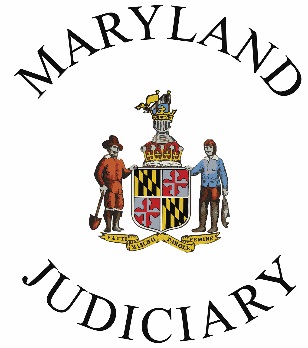 [Speaker Notes: Which form?
Certificate of Completion - Guardian Orientation and Training (CC-GN-031): https://www.courts.state.md.us/sites/default/files/import/family/forms/ccgn031.pdf]